Dependents Exemptions
Pub 17 – Chapter 3
Pub 4012 – Tab C
(1040-lines 6c & 6d)
NJ 1040
12-12-2016
NJ TAX TY2015 v1.0
1
Dependent Exemptions
Definition:  Dependent other than taxpayer/spouse who entitles taxpayer to exemption 
 Dependent must be either
 Qualifying child     OR
 Qualifying relative
12-12-2016
NJ TAX TY2015 v1.0
2
[Speaker Notes: A dependent exemption is an exemption taken for someone else

 A “Qualifying child” is not necessarily a child (e.g. - disabled 40 year old dependent)
 A “Qualifying relative” is not necessarily a relative (e.g. low-in come non-relative living with Taxpayer)]
Dependent Exemptions Types
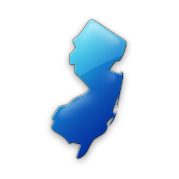 NJ generally follows Federal rules for dependent exemptions, with a few additions
12-12-2016
NJ TAX TY2015 v1.0
3
Useful Tools For Dependent Exemptions Validation
12-12-2016
NJ TAX TY2015 v1.0
4
[Speaker Notes: DO NOT try to figure out dependency without using reference tools.  Rules are very complex.  Make sure you look at footnotes on all charts]
Pub 4012 Tab C, Pub 17
Federal Dependency Rules
Six tests to determine if someone is a dependent
Age
Relationship
Citizen/Resident
Gross Income
Support 
Residency
12-12-2016
NJ TAX TY2015 v1.0
5
Pub 4012 Tab C, Pub 17
Dependency Age Test
To be a Qualifying Child
 Age younger than taxpayer(or spouse if MFJ)
 Age <19 (or <24 if full-time student)
 Any age if disabled
 To be a Qualifying Relative
 No age requirement
12-12-2016
NJ TAX TY2015 v1.0
6
[Speaker Notes: A qualifying relative does not have to be an actual relative, as long as he/she lived with taxpayer all year as a member of household]
Pub 4012 Tab C, Pub 17
Dependency Relationship Test
To be a Qualifying Child
Son, daughter, step or foster child, brother, sister, grandchild, niece or nephew
  Aunts, uncles & cousins do not qualify
 To be a Qualifying Relative
 Same as Qualifying Child + father, mother, grandparents, uncle/aunt, all in-laws (not cousins) or any other person who lived with you all year as a member of your household (including cousins)
12-12-2016
NJ TAX TY2015 v1.0
7
Pub 4012 Tab C, Pub 17
Dependency Citizen/Resident & Gross Income Tests
Citizen/Resident Test:   
 To be a Qualifying Child or Qualifying Relative
 Must be US citizen or resident of US, Canada or Mexico 
 Gross Income Test:
 To be a Qualifying Child
 Any income
 To be a Qualifying Relative
 Gross Income  < $4,000
Note:   Gross Income as defined for this test does not include tax-exempt income
12-12-2016
NJ TAX TY2015 v1.0
8
[Speaker Notes: Exception to citizenship rule is if child is adopted from a foreign country]
Pub 4012 Tab C, Pub 17
Dependency Support Test
To be a Qualifying Child
 Child must not provide > 50% of own support
 To be a Qualifying Relative
 Taxpayer must provide > 50% of person’s support
12-12-2016
NJ TAX TY2015 v1.0
9
Pub 17, Chapter 3
What Is Support?
Dependent portion of household expenses (includes rent, food, utilities, repairs)
		and
 Dependent portion of personal expenses (includes clothing, education, medical, travel)  
                                                            
 50% is the magic number 
 Taxpayer usually knows   
 If not sure, refer to Pub 4012 Page C-9
12-12-2016
NJ TAX TY2015 v1.0
10
[Speaker Notes: An individual’s own funds are not considered support unless they spend it for support
  E.g. - A person receives SS , but saves it
Scholarship received by a full-time student is not considered when determining support
A student loan taken under the student’s own name is considered part of support]
Pub 4012 tab C, Pub 17
DependencyResidency Tests
To be a Qualifying Child
 Child must live with taxpayer > ½ year
 To be a Qualifying Relative
 Actual relative
Does not have to live with taxpayer
 Any other non-relative
 Must live with taxpayer all year

Note:  Absences due to school, illness or vacation are considered temporary
12-12-2016
NJ TAX TY2015 v1.0
11
Dependency CriteriaComparison Between Qualifying Child and Qualifying Relative
Qualifying Child (QC)
Age:  Younger than Taxpayer & age<19 (<24 if student) OR disabled any age
Relationship: see list of relatives
Gross Income: any income
Support: Child must not provide > 50% 
Residency:  Must live with Taxpayer > ½ year
Qualifying Relative (QR)
Age:  Any age
Relationship:  adds parents, grandparents, uncle/aunts, in-laws & non-relatives who live with Taxpayer
Gross Income < $4,000
Support - Taxpayer must provide > 50%
Residency: 
Relatives - Do not have to live with Taxpayer
Any other - Must live with Taxpayer all year
12-12-2016
NJ TAX TY2015 v1.0
12
Federal Dependency Rules Exceptions
Cannot be a qualifying relative if the person is qualifying child of taxpayer or anyone else
 Separate rules apply for
 Dependency of married persons filing joint returns (Pub 17, Chapter 3)
 Dependency exemption for qualifying relative  if taxpayer did not pay more than one-half support (Pub 4012, Page C-7)
 Dependency of children of divorced or separated parents  or parents who live apart (Pub 4012, Page C-8)
12-12-2016
NJ TAX TY2015 v1.0
13
[Speaker Notes: Rules for dependency of children of divorced or separated parents are important – check Pub 4012]
Qualifying Child Of Non-Custodial Parent
Parents are divorced, legally separated or lived apart for the last 6 months
 Child received more than 50% support from the parents
 Child was in custody of one or both parents for more than half the year
 Decree or signed agreement by custodial parent provides that the non-custodial parent can claim exemption (paper Form 8332 is required; must be mailed in)
12-12-2016
NJ TAX TY2015 v1.0
14
Additional Dependents Input for NJ Return
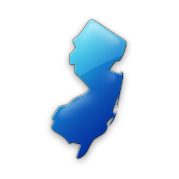 Most TaxSlayer dependent exemption boxes on NJ 1040 are populated based on information from Federal Basic Information section
 There is some additional dependent information that you should note on NJ Checklist for later entry in the TaxSlayer State section
 Extra exemption for dependents < 22 attending college (NJ 1040 Line 11) 
 NJ health insurance for dependents
12-12-2016
NJ TAX TY2015 v1.0
15
Federal/State Differences:   Exemptions for College Students
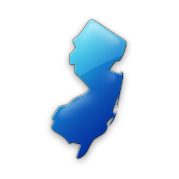 * Student must attend college full-time for some part of 5 calendar months; parent must pay at least ½ of tuition/ maintenance
12-12-2016
NJ TAX TY2015 v1.0
16
[Speaker Notes: Requirement that student must spend at least some part of each of 5 calendar months of tax year in school can be a problem during student’s first or last year in college]
Federal/State Differences:   Exemptions for College Students                               (cont’d)
12-12-2016
NJ TAX TY2015 v1.0
17
[Speaker Notes: Requirement that student must spend at least some part of each of 5 calendar months of tax year in school can be a problem during student’s first or last year in college]
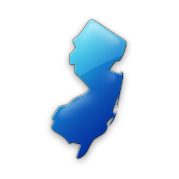 NJ Health Insurance for Dependents
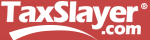 NJ informational question about health insurance coverage for dependents 
 Does not impact NJ income tax in any way
 Used so that NJ can contact people about health insurance through Children’s Health Insurance Program (CHIP) or Family Care
12-12-2016
NJ TAX TY2015 v1.0
18